Sinais que apontam o caminho
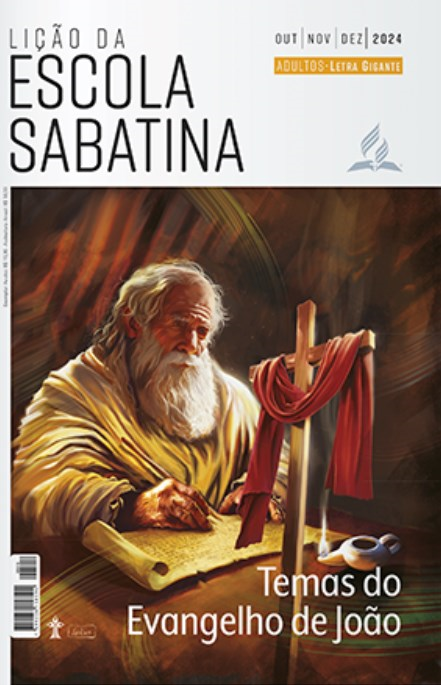 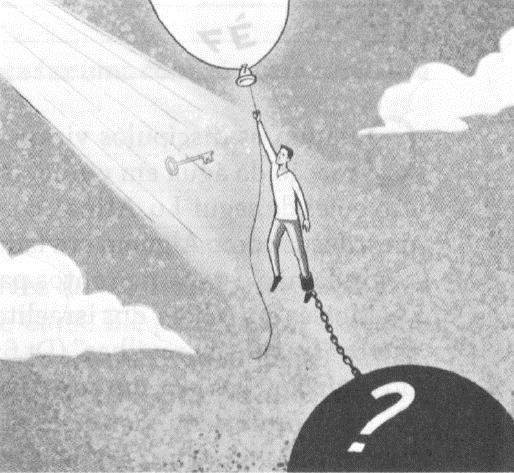 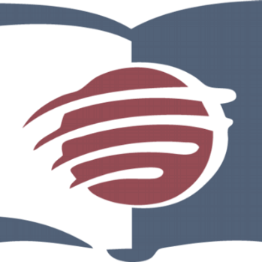 LIÇÃO 01
VERSO PARA MEMORIZAR: "Jesus fez diante dos Seus discípulos muitos outros sinais que não estão escritos neste livro. Estes, porém, foram registrados para que vocês creiam que Jesus é o Cristo, o Filho de Deus, e para que, crendo, tenham vida em Seu nome" (Jo 20:30, 31).
01
LEITURAS DA SEMANA: Jo 2:1-11; 4:46-54, 5; Mc 3:22,23; Mt 12:9-14
design Neemias Lima
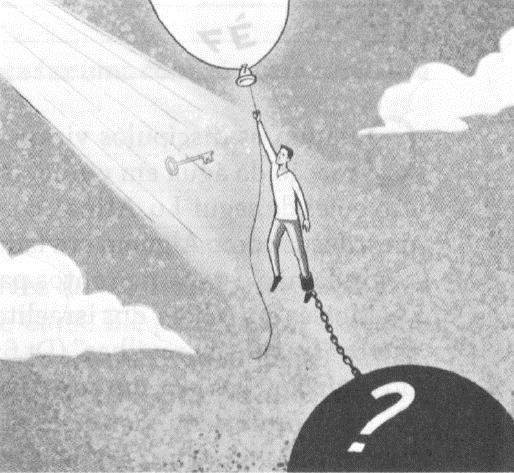 INTRODUÇÃO
Sábado
LIÇÃO 01
- Por que João escreveu seu evangelho? Será que ele desejava enfatizar os milagres de Jesus? Ou alguns de Seus ensinos específicos? Sob o poder e a influência do Espírito Santo, João explicou o porquê. O apóstolo disse que, embora muitas outras coisas pudessem ter sido escritas sobre a vida de Cristo (Jo 21:25), as histórias que ele incluiu foram registradas para que os leitores cressem “que Jesus é o Cristo, o Filho de Deus, e para que, crendo, [tivessem] vida em Seu nome” (Jo 20:31). Nesta semana, estudaremos alguns dos primeiros milagres de Jesus, João chama esses milagres de “sinais”. Nesse caso, sinais não se referem a algo como uma placa de trânsito, mas a eventos miraculosos que apontam para uma realidade mais profunda: Jesus é o Messias. Em todos esses relatos, encontramos exemplos de pessoas que responderam com fé. E os exemplos delas nos convidam a fazer o mesmo.
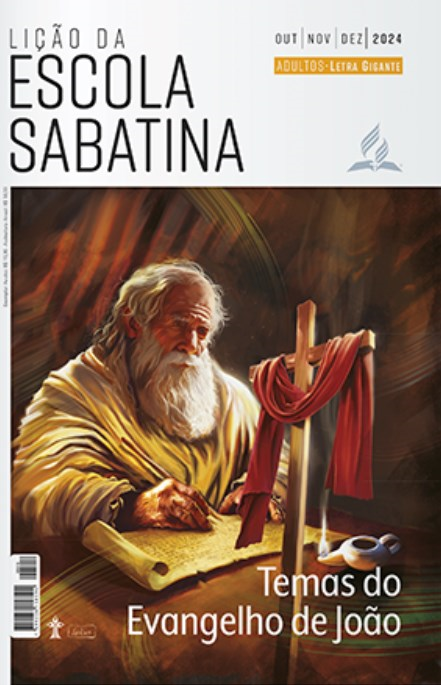 LEITURAS DA SEMANA: Jo 2:1-11; 4:46-54, 5; Mc 3:22,23; Mt 12:9-14
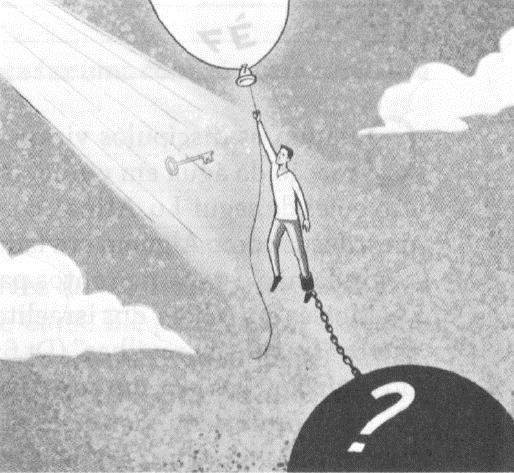 O casamento em Caná
Domingo
PERGUNTAS:
LIÇÃO 01
1. Leia João 2:1-11. Que sinal Jesus fez em Caná, e como isso ajudou Seus discípulos a crer Nele?












Quais razões você tem para seguir Jesus? (Há muitas, não é mesmo?)
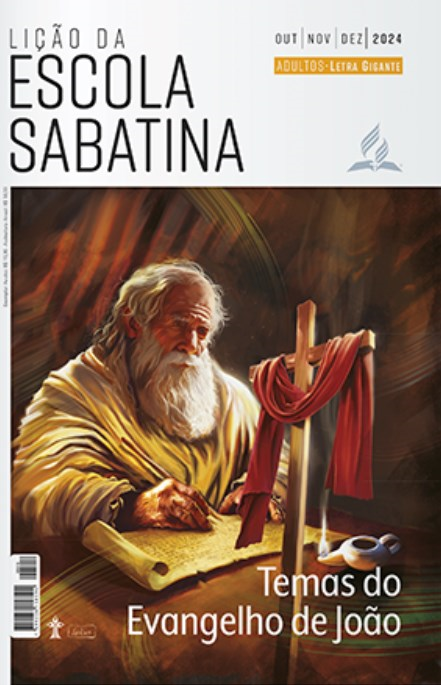 LEITURAS DA SEMANA: Jo 2:1-11; 4:46-54, 5; Mc 3:22,23; Mt 12:9-14
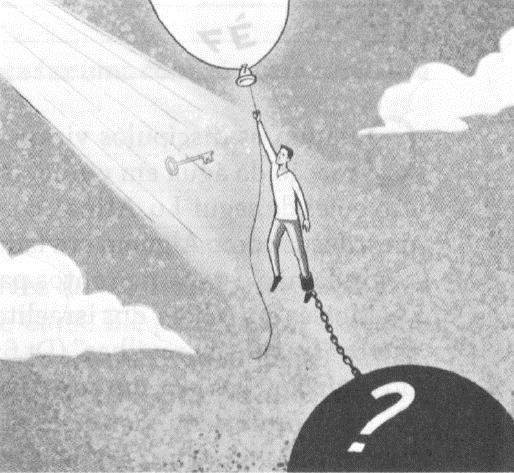 O casamento em Caná
Domingo
COMENTÁRIOS:
LIÇÃO 01
- Quando os discípulos viram Jesus realizando o milagre da transformação da água em vinho, isso ofereceu evidências em favor da decisão deles de segui-Lo. Afinal, como esse sinal tão poderoso não apontaria para Jesus como Alguém enviado por Deus? (Os discípulos provavelmente ainda não estavam prontos para entender que Ele é Deus.) Moisés era o líder dos israelitas e tirou Israel do Egito por meio de inúmeros “sinais e maravilhas” (Dt 6:22; 26:8). Deus o usou para libertar Israel dos egípcios (ele era, em certo sentido, o “salvador” do povo). Deus profetizou, por meio de Moisés, que enviaria um Profeta semelhante a ele e pediu a Israel que O ouvisse (Dt 18:15; Mt 17:5; At 7:37). Esse “profeta” era Jesus e, em João 2, Ele fez o primeiro sinal, que apontava para a libertação de Israel do Egito.
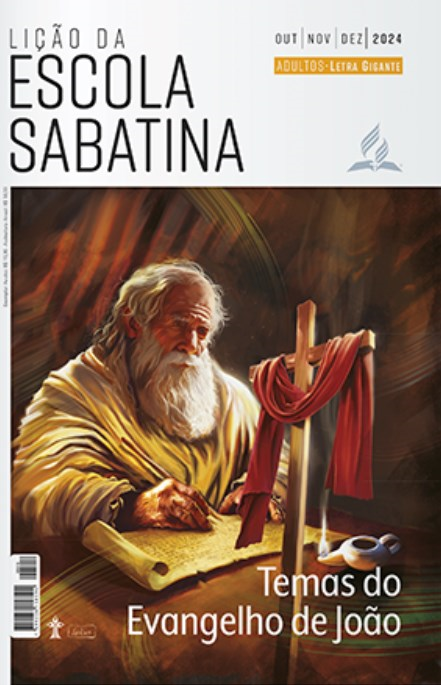 LEITURAS DA SEMANA: Jo 2:1-11; 4:46-54, 5; Mc 3:22,23; Mt 12:9-14
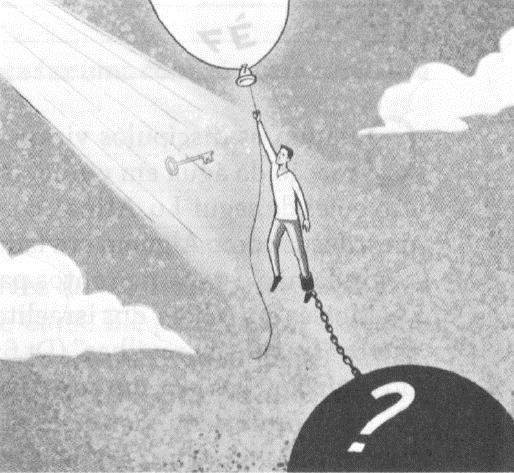 O segundo sinal na Galileia
Segunda
PERGUNTAS:
LIÇÃO 01
2. Leia João 4:46-54. Por que o evangelista faz uma conexão com o milagre realizado na festa de casamento?











Mesmo que víssemos um milagre, que outros critérios devemos considerar antes de concluir automaticamente que ele veio de Deus?
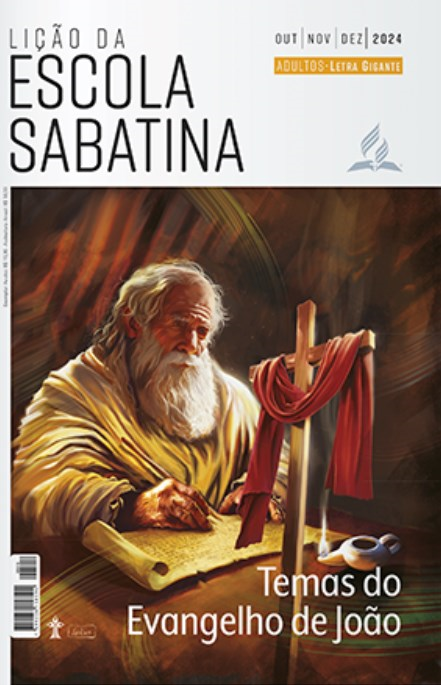 LEITURAS DA SEMANA: Jo 2:1-11; 4:46-54, 5; Mc 3:22,23; Mt 12:9-14
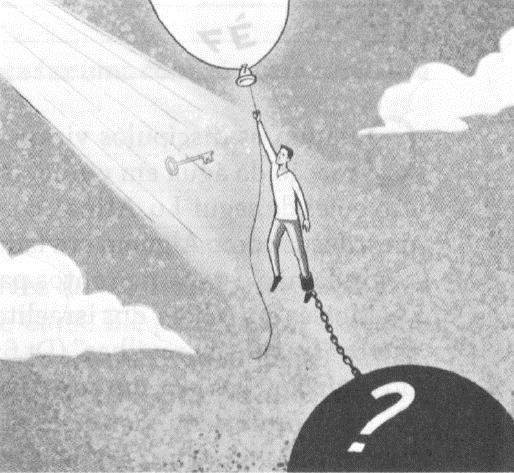 O segundo sinal na Galileia
Segunda
COMENTÁRIOS:
LIÇÃO 01
- Ao relatar o segundo sinal que Jesus fez na Galileia, João aponta para o primeiro sinal, ocorrido nas bodas de Caná. Ele parece estar dizendo: “Os sinais que Jesus fez irão ajudá-lo a compreender quem Ele é.” Então, João acrescentou: “Este foi o segundo sinal que Jesus fez, depois de ir da Judeia para a Galileia” (Jo 4:54).
A primeira vista, a resposta de Jesus ao pedido do oficial parece dura. No entanto, esse oficial fez da cura do filho a condição para crer em Jesus. Por isso, Cristo leu o coração dele e identificou uma doença espiritual mais profunda do que a doença que ameaçava seu filho. Como um raio que corta o céu, o homem subitamente reconheceu que sua pobreza espiritual pode- ria custar a vida do filho.
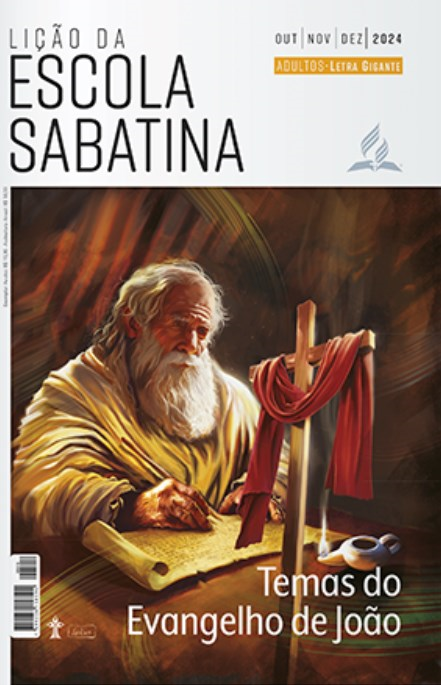 LEITURAS DA SEMANA: Jo 2:1-11; 4:46-54, 5; Mc 3:22,23; Mt 12:9-14
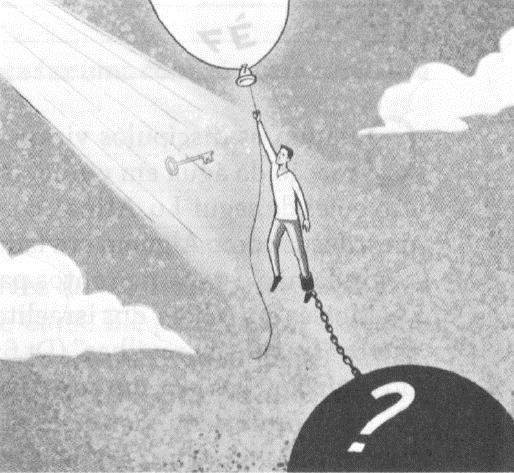 O milagre junto ao tanque de Betesda
Terça
PERGUNTAS:
LIÇÃO 01
3. Visto que as pessoas que estavam junto ao tanque queriam ser curadas, por que Jesus perguntou ao paralítico se ele queria ser curado? Jo 5:1-9









Mais tarde, Jesus disse ao homem no templo: "Olhe, você foi curado. Não peque mais, para que não lhe aconteça coisa pior“ (Jo 5:14). Qual é a relação entre doença e pecado? Por que nem todas as doenças são resultado de pecados específicos?
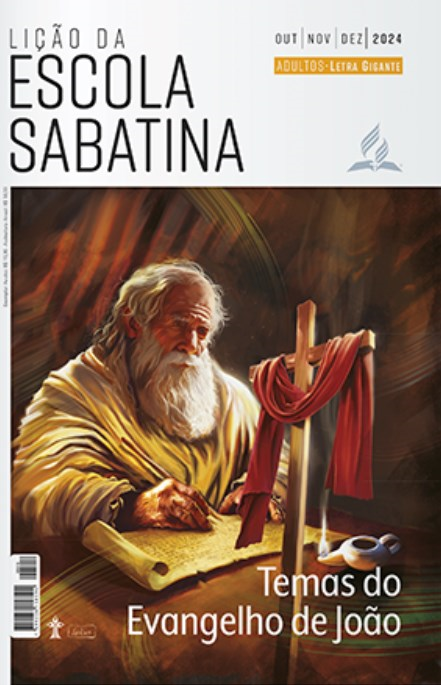 LEITURAS DA SEMANA: Jo 2:1-11; 4:46-54, 5; Mc 3:22,23; Mt 12:9-14
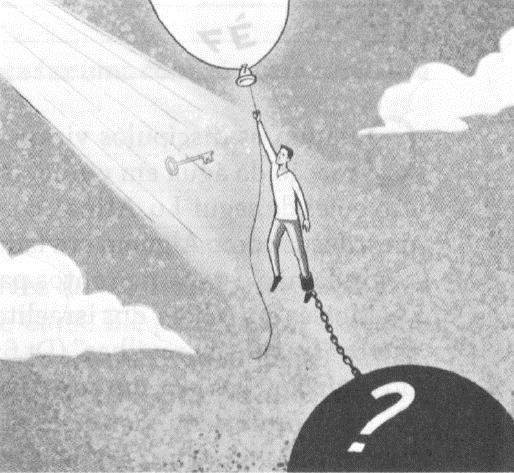 O milagre junto ao tanque de Betesda
Terça
COMENTÁRIOS:
LIÇÃO 01
- Quando alguém está doente há muito tempo, acaba se acostumando com isso e, por mais estranho que pareça, às vezes pode ser perturbador deixar esse problema para trás. Em sua resposta, o homem deu a entender que desejava ser curado. O problema é que estava procurando a cura no lugar errado - enquanto Aquele que criou as pernas humanas estava bem na frente dele. O homem mal sabia quem estava falando com ele. Depois da cura, deve ter começado a compreender que Jesus era Alguém especial. 
“Jesus não dera nenhuma certeza de auxílio divino a ele. O homem podia ter duvidado, perdendo a única oportunidade de cura. Contudo, acreditou na palavra de Cristo e, agindo de acordo com ela, recebeu força” (Ellen G. White, O Desejado de Todas as Nações [CPB, 2021], p. 202, 203).
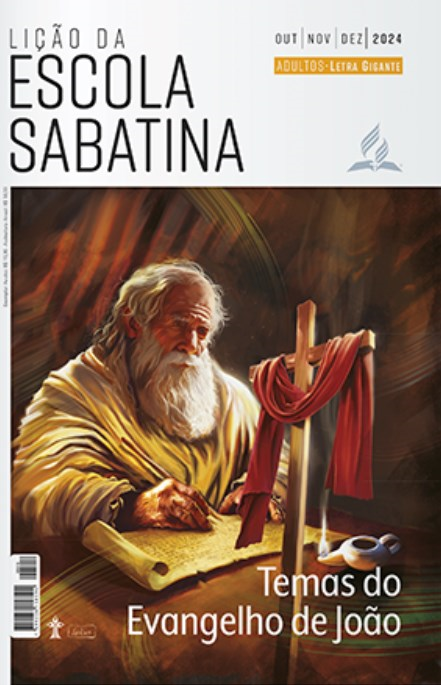 LEITURAS DA SEMANA: Jo 2:1-11; 4:46-54, 5; Mc 3:22,23; Mt 12:9-14
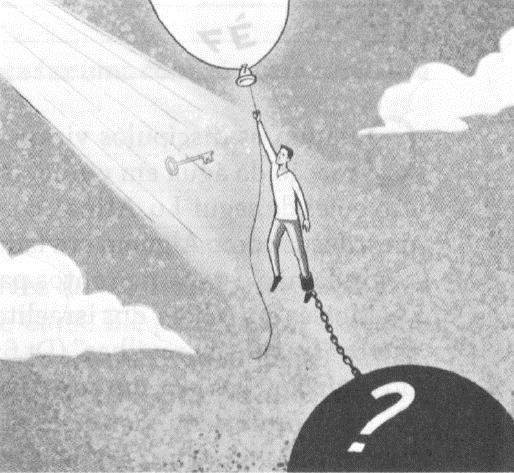 Corações duros
Quarta
PERGUNTAS:
LIÇÃO 01
4. Leia João 5:10-16. Que lições aprendemos com a dureza de coração dos líderes em relação a Jesus e ao milagre que Ele havia realizado?

5. Até que ponto as pessoas podem ficar espiritualmente endurecidas,
apesar das evidências? Jo 9:1-16; Mc 3:22,23; Mt 12:9-14







Leia João 5:38-42. Qual foi a advertência de Jesus? O que aprendemos com essas palavras? O que poderia haver em nós que nos cega para as verdades que precisamos conhecer e aplicar à nossa vida?
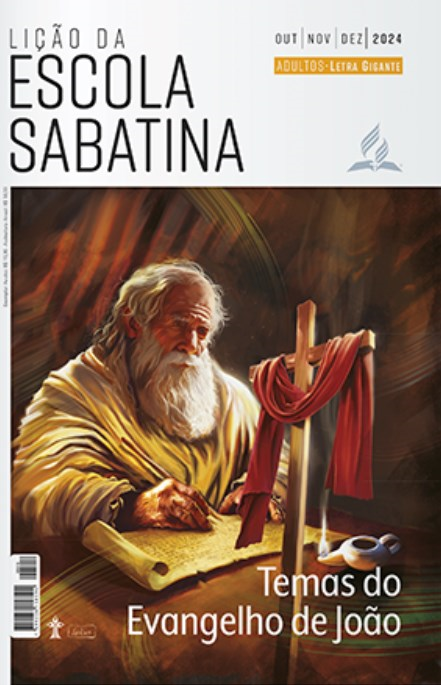 LEITURAS DA SEMANA: Jo 2:1-11; 4:46-54, 5; Mc 3:22,23; Mt 12:9-14
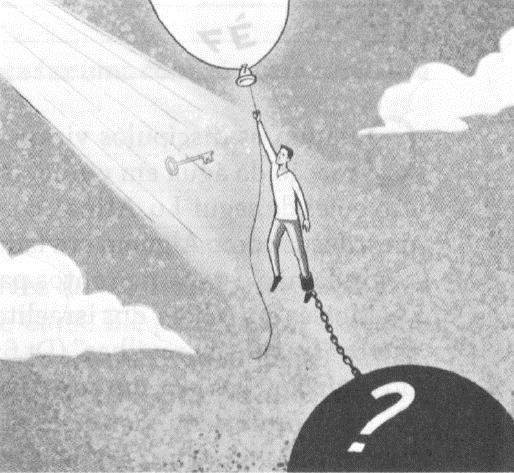 Corações duros
Quarta
COMENTÁRIOS:
LIÇÃO 01
- Quando Cristo Se revelou ao homem que havia sido curado, este imediatamente disse aos líderes religiosos que Jesus fizera isso. Poderíamos imaginar que esse seria o momento perfeito para louvar a Deus, mas, em vez disso, os líderes “perseguiam Jesus, porque fazia essas coisas no sábado” (Jo 5:16).
Como aqueles líderes religiosos puderam ser tão cegos espiritualmente? A resposta provável é que foi por causa do seu próprio coração corrompido, da crença equivocada de que o Messias os libertaria de Roma naquele momento, do amor ao poder terrestre e da falta de entrega a Deus. Tudo isso os levou a rejeitar a verdade que estava bem diante deles.
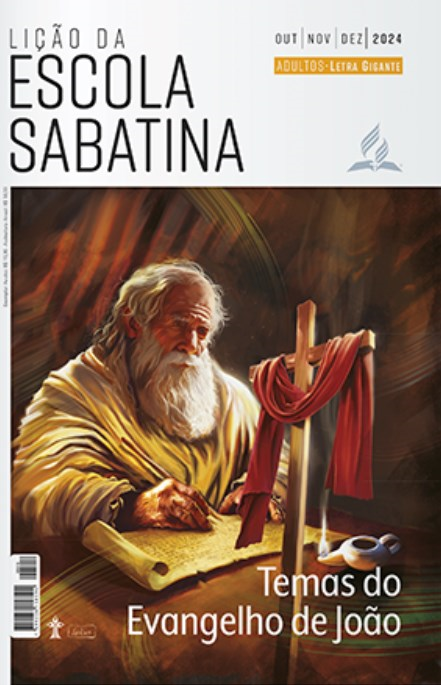 LEITURAS DA SEMANA: Jo 2:1-11; 4:46-54, 5; Mc 3:22,23; Mt 12:9-14
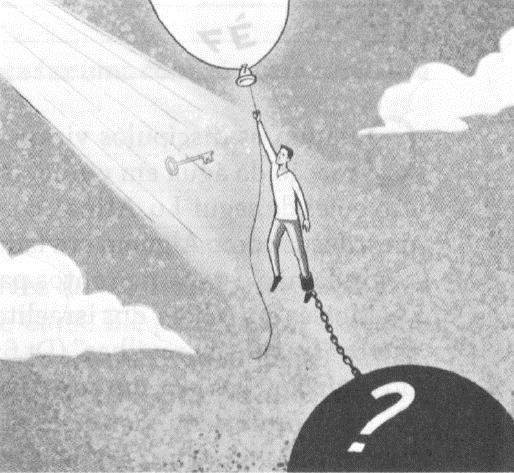 As reivindicações de Jesus
Quinta
PERGUNTAS:
LIÇÃO 01
6. Por que Jesus foi perseguido por fazer o milagre no sábado? Jo 5:16-18

7. O que Jesus disse para ajudar os líderes a vê-Lo como Ele é, algo atestado de modo poderoso pelo milagre realizado? Jo 5:19-47








Como evitar cair na armadilha de crer em Deus e defender as doutrinas corretas, mas não nos rendermos totalmente a Cristo? Comente com a classe.
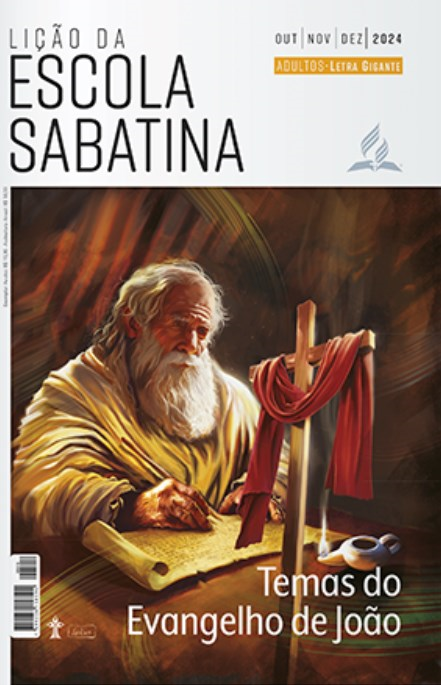 LEITURAS DA SEMANA: Jo 2:1-11; 4:46-54, 5; Mc 3:22,23; Mt 12:9-14
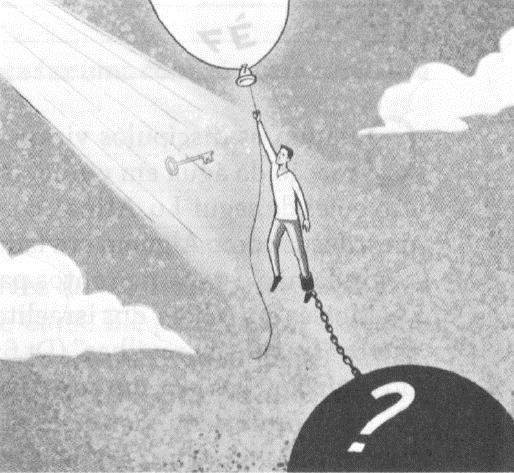 As reivindicações de Jesus
Quinta
COMENTÁRIOS:
LIÇÃO 01
Jesus defendeu Suas ações em três etapas. Primeiro, Ele explicou Seu relacionamento íntimo com o Pai (Jo 5:19-30). Jesus mostrou que Ele e o Pai agem em harmonia, a tal ponto que Ele tem o poder tanto para julgar o mundo quanto para ressuscitar os mortos (Jo 5:25-30).
Em segundo lugar, Jesus mencionou quatro “testemunhas” em Sua defesa: João Batista (Jo 5:31-35), os Seus próprios milagres (Jo 5:36), o Pai (Jo 5:37, 38) e as Escrituras (Jo 5:39). Cada uma dessas “testemunhas” fala em favor de Jesus.
Por último, Cristo apresenta aos Seus acusadores a condenação deles (Jo 5:40-47), revelando o contraste entre Seu ministério e o egoísmo dos líderes. Jesus disse que a condenação deles viria de Moisés (Jo 5:45-47), em quem depositavam suas esperanças.
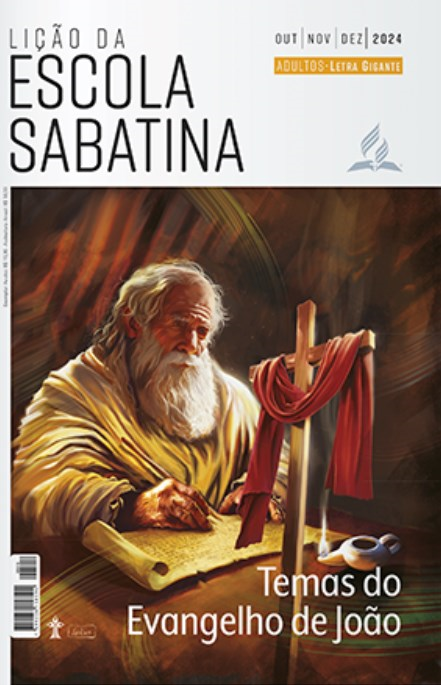 LEITURAS DA SEMANA: Jo 2:1-11; 4:46-54, 5; Mc 3:22,23; Mt 12:9-14
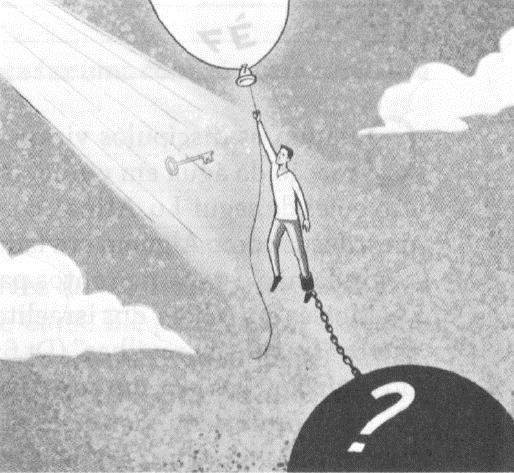 Estudo adicional
Sexta
COMENTÁRIOS:
LIÇÃO 01
“Por meio da mesma fé, podemos receber cura espiritual. Pelo pecado, fomos separados da vida de Deus. Temos a alma paralisada. Por nós mesmos, somos incapazes de viver uma vida santa tanto quanto aquele paralítico era incapaz de andar. [...] Que essas pessoas tristes, lutadoras, olhem para cima. O Salvador Se inclina sobre aquele que adquiriu por Seu sangue, dizendo com inexprimível ternura e piedade: ‘Queres ser curado?’ (Jo 5:6). Ele pede que você se levante com saúde e paz. Não espere sentir que está curado. Creia na Palavra Dele, e ela será cumprida. Ponha sua vontade ao lado de Cristo. [...] Seja qual for a prática pecaminosa, o desejo dominador que, pela longa transigência, aprisiona mente e corpo, Cristo é capaz de libertar, e anseia fazê-lo. Ele transmitirá vida à pessoa que está morta em sua transgressão” (Ef 2:1; Ellen G. White, O Desejado de Todas as Nações [CPB, 2021], p. 152,153).
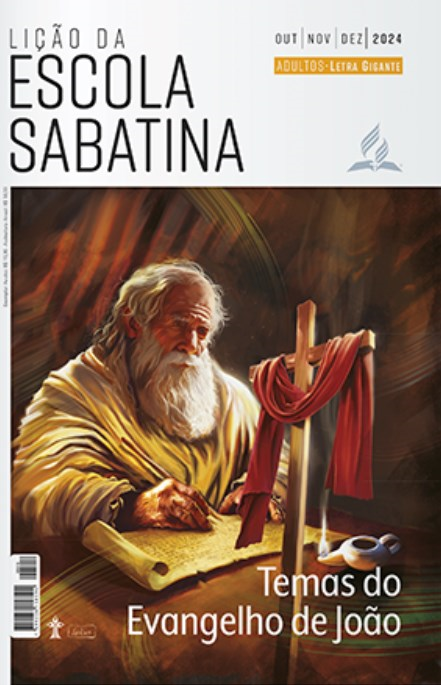 LEITURAS DA SEMANA: Jo 2:1-11; 4:46-54, 5; Mc 3:22,23; Mt 12:9-14
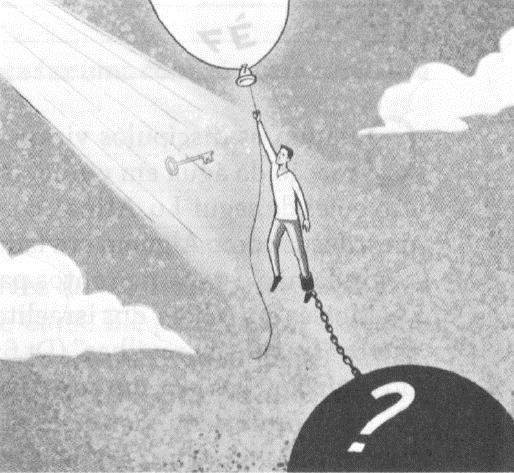 Estudo adicional
Sexta
PERGUNTAS:
LIÇÃO 01
1. A fé foi a chave que tornou possíveis as curas. Os líderes, por outro lado, revelaram os perigos da incredulidade. Por que não devemos confundir questionamentos (o que todos temos) com descrença? Por que é importante saber a diferença entre os dois?

2. Pense na pergunta final da lição de quinta-feira. Por que a observância do verdadeiro dia de descanso e do conhecimento do estado dos mortos não nos salvam, por mais importantes que sejam essas verdades? O que realmente nos salva e como?

3. Leia João 5:47. Aqueles que negam o dilúvio mundial ou a criação ocorrida em seis dias literais não estão fazendo exatamente aquilo contra o que Jesus advertiu?
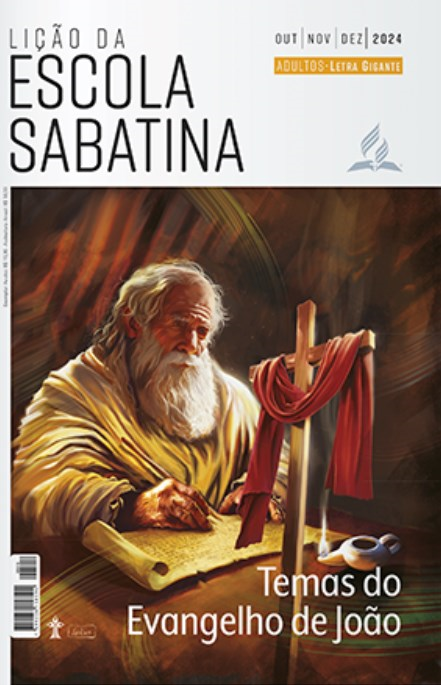 LEITURAS DA SEMANA: Jo 2:1-11; 4:46-54, 5; Mc 3:22,23; Mt 12:9-14